反対　にらめっこ
集中力
行動・感情のコントロール
絵の表情を見て、反対の表情をしましょう。
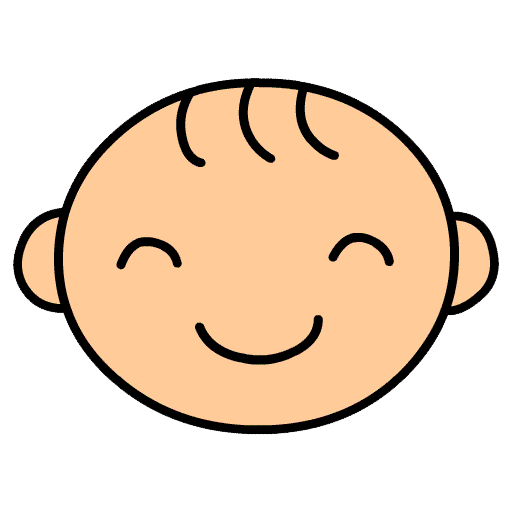 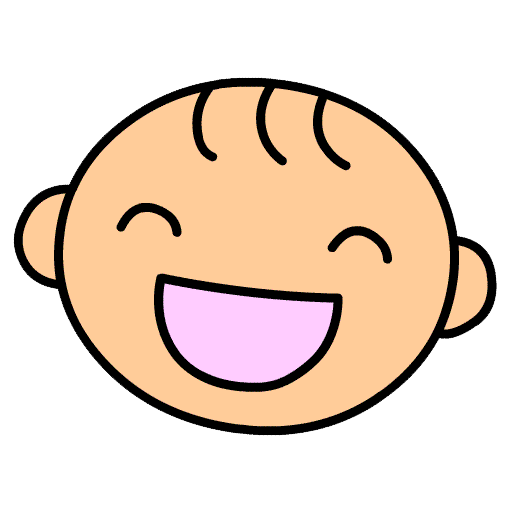 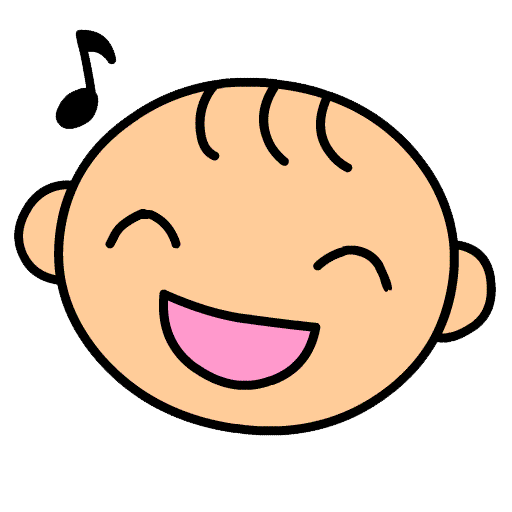 うれしい
ウキウキ
よろこぶ
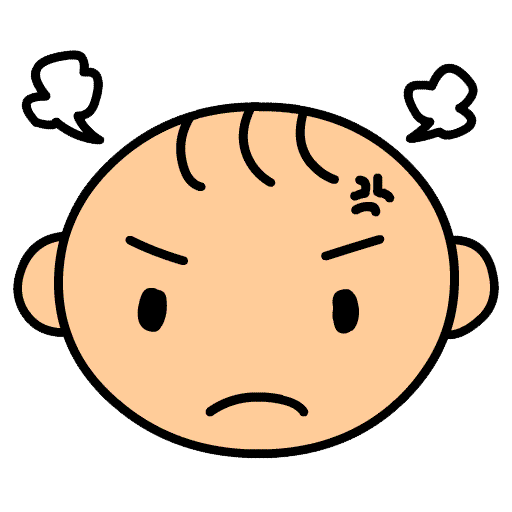 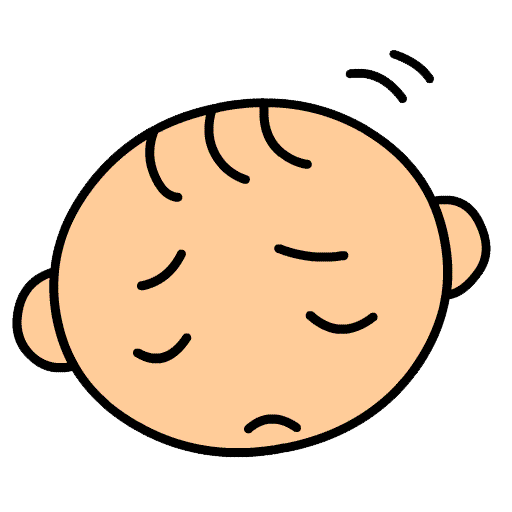 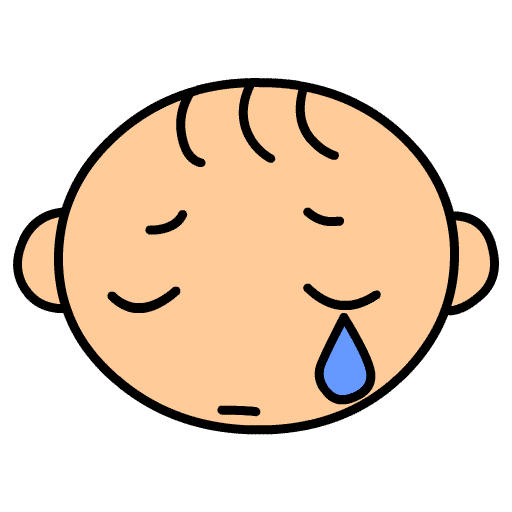 かなしい
がっかり
おこる
2018/7/27
<#>
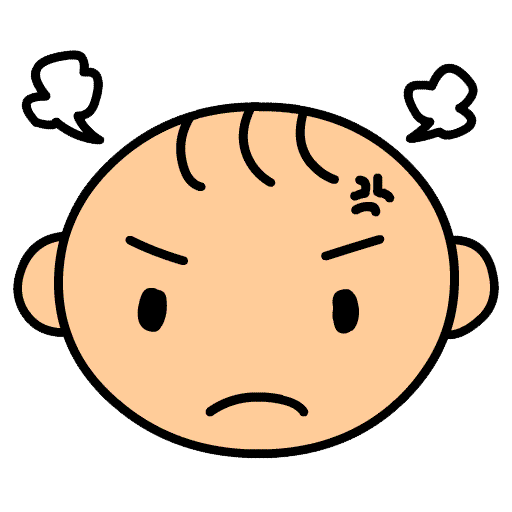 おこる
2018/7/27
<#>
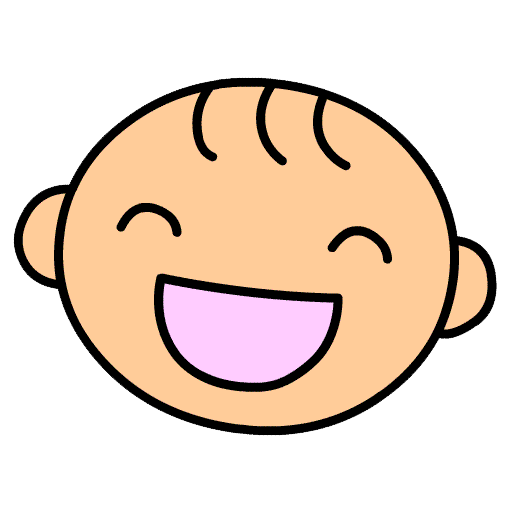 よろこぶ
2018/7/27
<#>
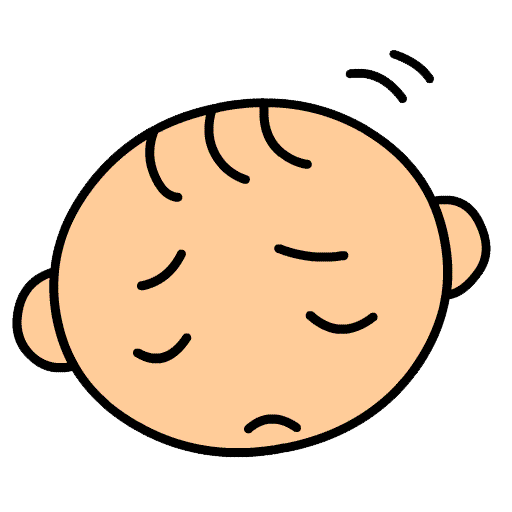 がっかり
2018/7/27
<#>
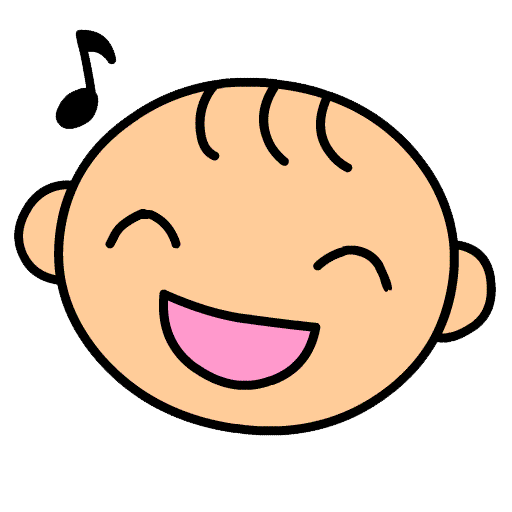 ウキウキ
2018/7/27
<#>
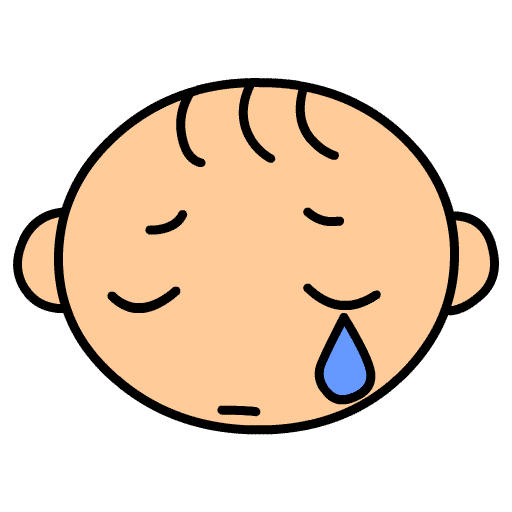 かなしい
2018/7/27
<#>
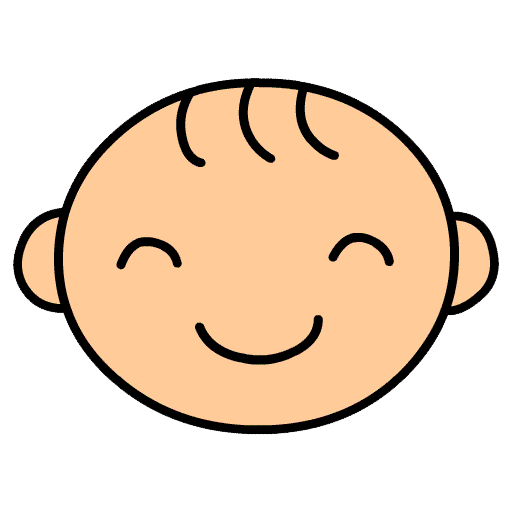 うれしい
2018/7/27
<#>